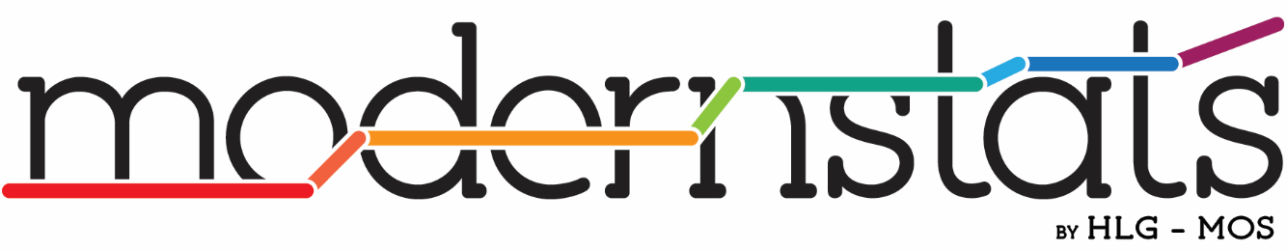 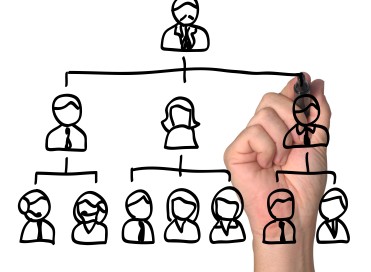 Anna Borowska
Chair of the Capabilities and Communication Group
Central Statistical Office of Poland
Ben Whitestone
Office for National Statistics, United Kingdom of Great Britain and
 Northern Ireland
Activity proposals for 2018
1. Risk Management Task Team Phase 2

2. Organisational Resilience

3. Capability Development Framework in line with GAMSO
Activity proposals for 2018
Risk Management Task Team phase 2:

Purpose:
This proposal seeks to build on the progress which has been made with international collaboration in risk management, including guidelines, training and the identification of common and cross-cutting risks.
Activity proposals for 2018
Risk Management phase 2 Activities:

Develop a course book to complement the training
course-book  for the participants and manual for trainers, available via wiki platform to the NSI’s

Repackage training into a modular format
Re-design training outside the three levels originally developed

Explore opportunities to share and reuse risk management tools 
Consider options for the provision of a generic risk management tool to NSI’s
Activity proposals for 2018
Risk Management phase 2 Activities:

Share knowledge and best practice on common/cross-cutting risks
Will explore how to enable sharing of best practices across NSI’s on identified common and cross-cutting risks
Share practices related to the integration of Risk and Quality management 
Sharing of most advanced practices in this area among NSI’s
Ad-hoc activity - Deliver Risk management training if requested and as resources allow
Provide training to the countries if requested
Activity proposals for 2018
Risk Management phase 2  - time frame and costs:
Type of activity:
Extension of existing activity

Time–frame:
Start: January 2018
End: December 2018

Expected costs:

Task Team of experts working virtually
Activity proposals 2018 (cont’d)
Organisational Resilience

Purpose:
The concept of organisational resilience represents a holistic view of the statistical offices health and success as a business. It will help the offices become more agile – thinking not just to face current risks but to face risks we don’t know are coming. 
Becoming a more resilient organisation will help instil a culture of discipline around devilry whilst allowing the ability to flex and change in response to demand and expectation.
Activity proposals 2018 (cont’d)
Organisational Resilience activities:

A discovery ‘green’ paper on what organisational resilience means in the context of statistical offices

Collection of case studies on how statistical offices have developed target operating models
Activity proposals for 2018
Organisational resilience- time frame and costs:

Type of activity:
New activity

Time–frame:
Start: January 2018
End: December 2018

Expected costs:
Task Team of experts working virtually
Activity proposals 2018 (cont’d)
Capability Development framework in line with GAMSO

Purpose:
It is proposed to extend existing Statistical Training Framework in line with the GSBPM, to include the skills that need to evolve with organisations that are modernising, such as how to innovate, solve problems, and interact with partners/stakeholders. Often these skills are referred to as “soft” skills.
Activity proposals 2018 (cont’d)
Capability Development framework in line with GAMSO – activities:

Identify the skills/capability requirements using GAMSO as a framework. 
Design descriptions of these skills at the basic, intermediate and advanced levels. This will provide common vocabulary and framework to support international collaboration activities
Activity proposals for 2018
Capability Development framework in line with GAMSO:

Type of activity:
Extension of existing activity

Time–frame:
Start: January 2018
End: December 2018

Expected costs:
Task Team of experts working virtually